DISTAL: Endovascular Treatment for Stroke Due to Occlusion of Medium or Distal Vessels
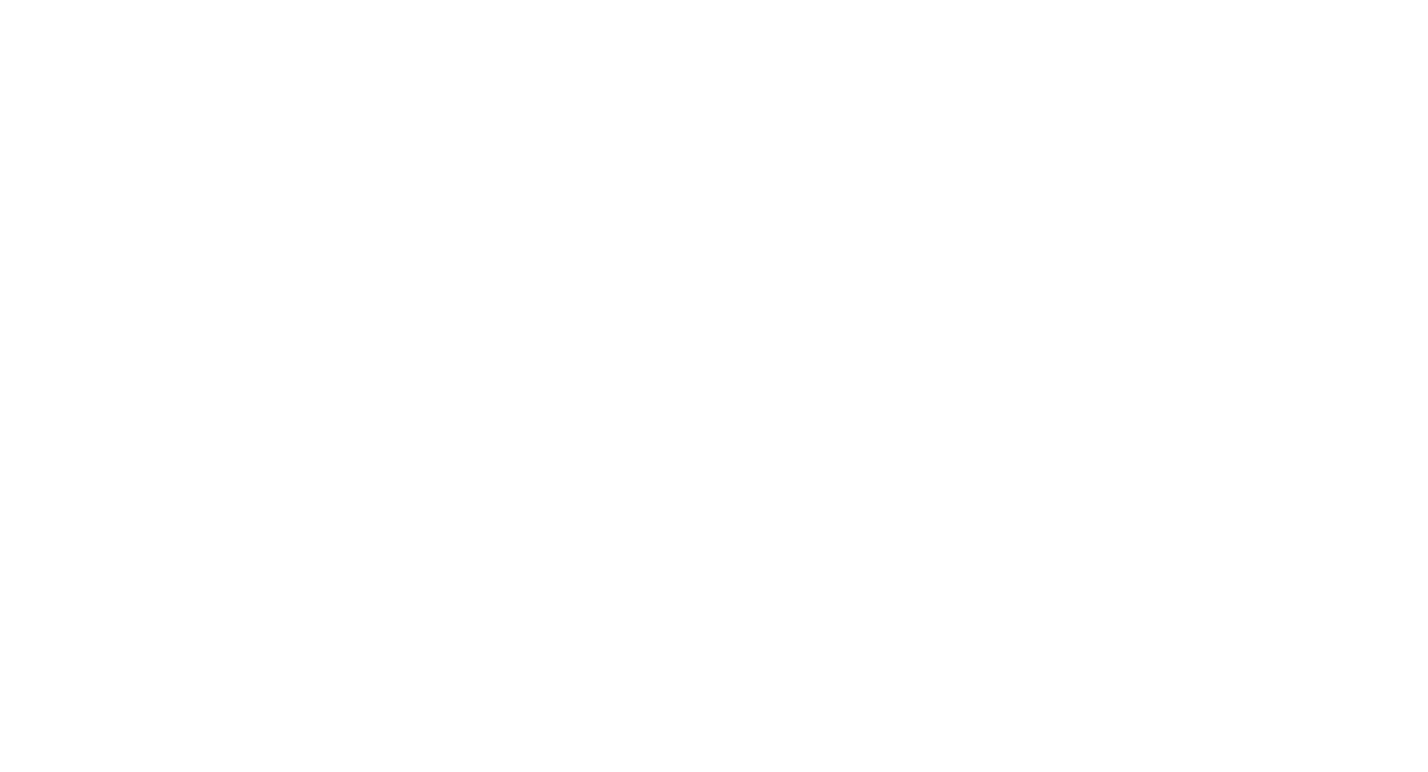 PURPOSE: To evaluate the effect of endovascular treatment plus best medical treatment versus best medical treatment alone for people with an acute ischemic stroke due to a medium or distal vessel occlusion.

STUDY DESIGN: Multicenter, international, randomized, open-label, assessor blinded trial.

KEY TAKEAWAYS: Endovascular treatment plus best medical treatment may not provide additional benefits over best medical treatment alone for people with occlusion of medium or distal vessels.
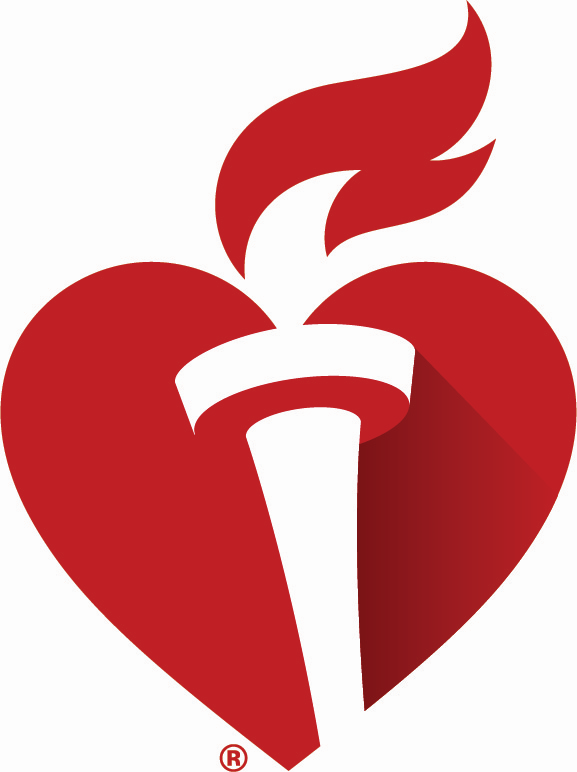 #AHA2
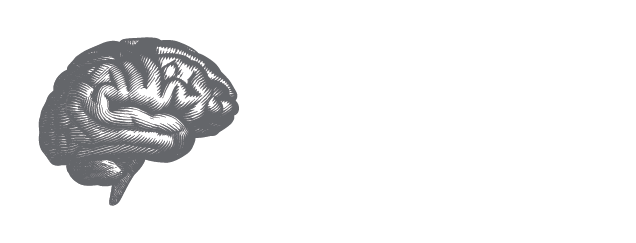 #ISC25
Presented by  Marios Psychogios MD and Urs Fischer MD, University Hospital Basal Switzerland.   International Stroke Conference 2025.  
© 2025, American Heart Association. All rights reserved.  Results reflect the data available at the time of presentation.